American River Common Features General Re-evaluation Report

Request for Board Approval of 
Letter Requesting Consideration 
of
 Locally Preferred Plan (LPP)
Ajala M. Ali
Project Manager
USACE / CVFPB 
Studies Section
Agenda Item 10A  
Resolution 2013-25
October 25, 2013
2
[Speaker Notes: Good morning Board President William Edger and members of the board, my name is Ajala Ali and I am a Water Resources Engineer working on behalf of the Board on this Board sponsored study. 

Today I will be presenting resolution 2013-25, Requesting Board action to send a letter requesting that the U.S. Army Corps of Engineers consider a Locally Preferred Plan as par t of the American River Common Features General Re-evaluation report.]
Sponsors
Federal Sponsor:

 United States Army Corps of Engineers
Sacramento District  (USACE)

Non-federal Sponsors:

 Central Valley Flood Protection Board (Board)

 Sacramento Area Flood Control Agency (SAFCA)
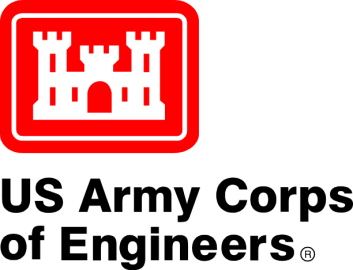 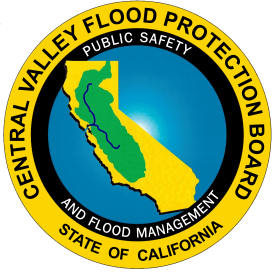 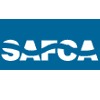 [Speaker Notes: The sponsors and partners of the GRR are the 

U.S. Army Corps of Engineers, 

Central Valley Flood Protection Board,

And the Sacramento Area Flood Control Agency 

We are fortunate to have representatives from the corps and SAFCA present to assist in answering any questions that may arise from the presentation.]
Requested Board Action
Approves a letter indicating the Non-federal Sponsor’s request     for a Locally Preferred Plan Waiver for the American River Common Features General Re-evaluation Report.

Delegate to the Executive Officer authority to sign the Letter.
2
[Speaker Notes: The requested Board action is to approve resolution 2013-25 which:

Approves a letter indicating the Non-federal Sponsor’s request     for a Locally Preferred Plan Waiver for the American River Common Features General Re-evaluation Report.

Delegate to the Executive Officer authority to sign the Letter.]
GRR Vicinity Map
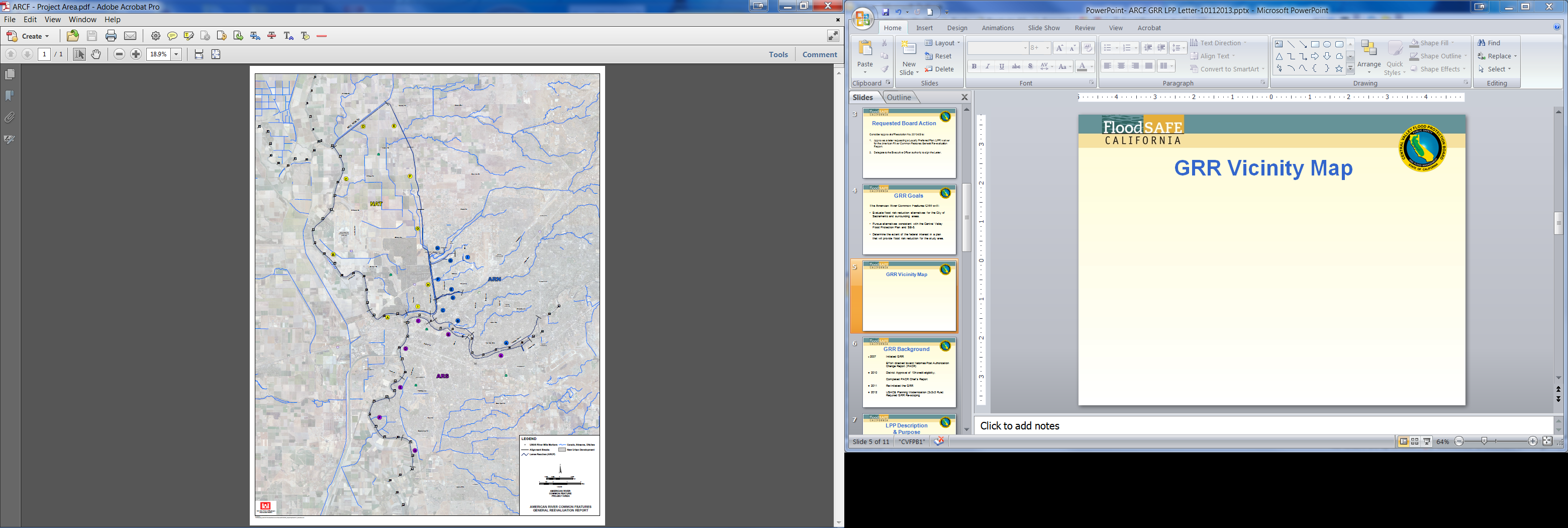 The American River Common Features GRR:

Evaluate levee improvement alternatives for  the Sacramento area.

American River North Basin
American River South Basin
Natomas Basin

Determine the extent of the federal interest.
Natomas
American River North
American River 
South
[Speaker Notes: For study purposes the study area is divided into three sub basins:

The Natomas Basin, American River North basin and American River South basin. 

The GRR will evaluate levee improvement alternatives for the Sacramento area along the Lower American and Sacramento Rivers and Their tributaries.

The GRR will also determine the extent of the federal interest for project funding puroposes.]
GRR Background
1996		Initial Congressional authorization for ARCF

2007		Initiated GRR 	

			Effort directed toward Natomas Basin resulting in a 			Post Authorization Change Report (PACR)

 2010		District Approval of 104 credit eligibility; 	

			Completed PACR Chief’s Report
		
			Re-initiated the GRR to evaluate remaining basins
[Speaker Notes: The Common features project was authorized by congress in 1996 as common elements were identified as part of the supplemental feasibility study completed by the USACE. 

In 2007 the GRR was initiated, triggered by new objectives due to increasingly improved understanding on the project conditions. 

Shortly after the GRR was initiated efforts were directed toward the Natomas Post Authorization Change Report also known as the PACR.

From 2007 to 2010 104 credit eligibility for several phases of NLIP was granted by District. Completion of the PACR report followed soon thereafter.

In October of 2010 USACE reinitiated the GRR in pursuit of a federally authorized project for the remaining portions of the Common Features Project.]
Natomas PACR
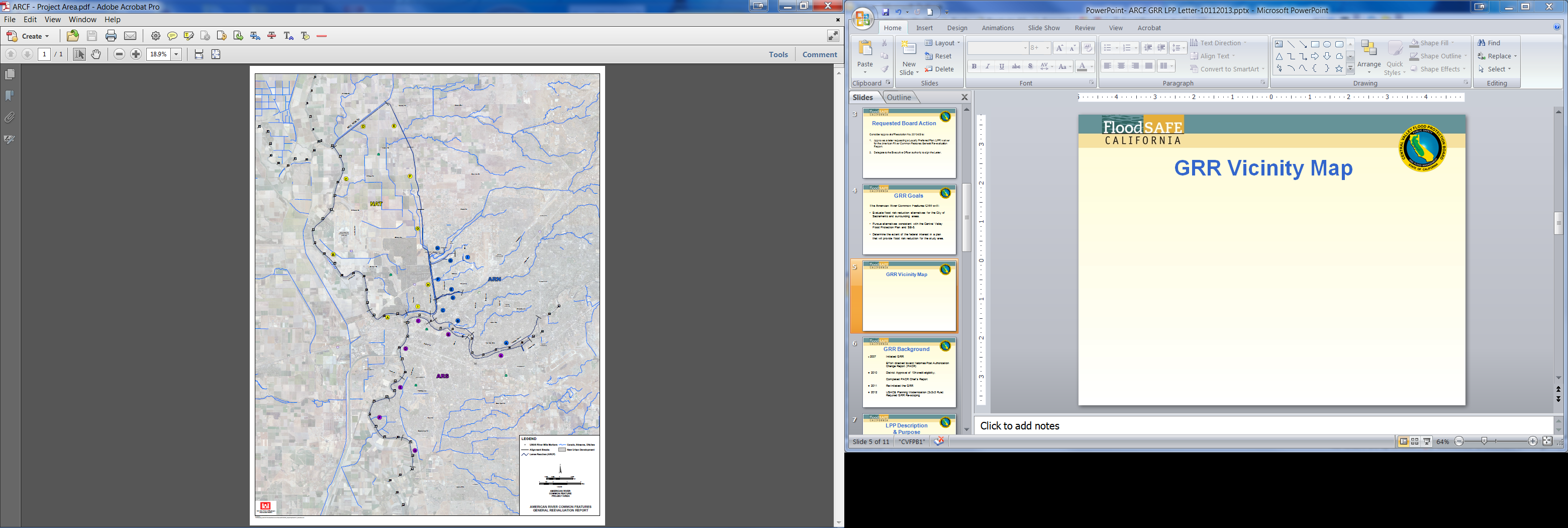 PACR elements:

Identified federally recommended plan 

Vegetation variance

Section 104 credit

Levee raises deferred
Natomas
[Speaker Notes: The PACR was prepared as the result of an interim general reevaluation study of the American River Common Features project that specifically identified improvements to Natomas.

The PACR identifies the federally recommended plan for addressing seepage, stability and erosion problems affecting the levee system around the Natomas basin.

The PACR includes a variance for levee vegetation, and anticipates section 104 credit for work completed by the Non-federal sponsors. 

The PACR also defers determination of the federal interest in levee raises to be considered in the GRR.]
Current Focus of GRR
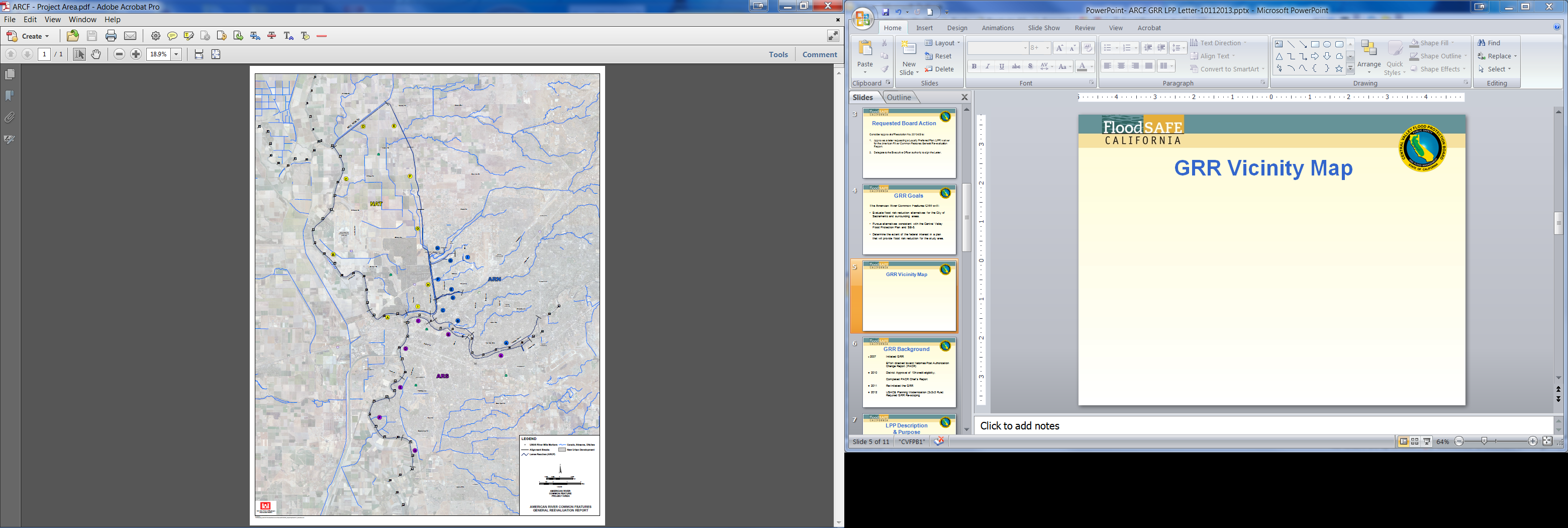 Address deficiencies in American River North and South Basins to include:

Seepage, stability, erosion, and levee height

Levee vegetation

Levee access
American 
River North
American River 
South
[Speaker Notes: The GRR will focus on evaluating alternatives for the lower American and Sacramento Rivers and Their tributaries.

Deficiencies to be addressed include: seepage, erosion, stability, and levee height. Including levee raises in the Natomas area shown here in orange.

Levee vegetation and access requirements will also be addressed as part of the GRR.]
USACE Planning Requirements for GRR
USACE identifies National Economic Development (NED) Plan 

 Non-federal sponsors identify LPP

 If LPP deviates from NED, LPP waiver may be required
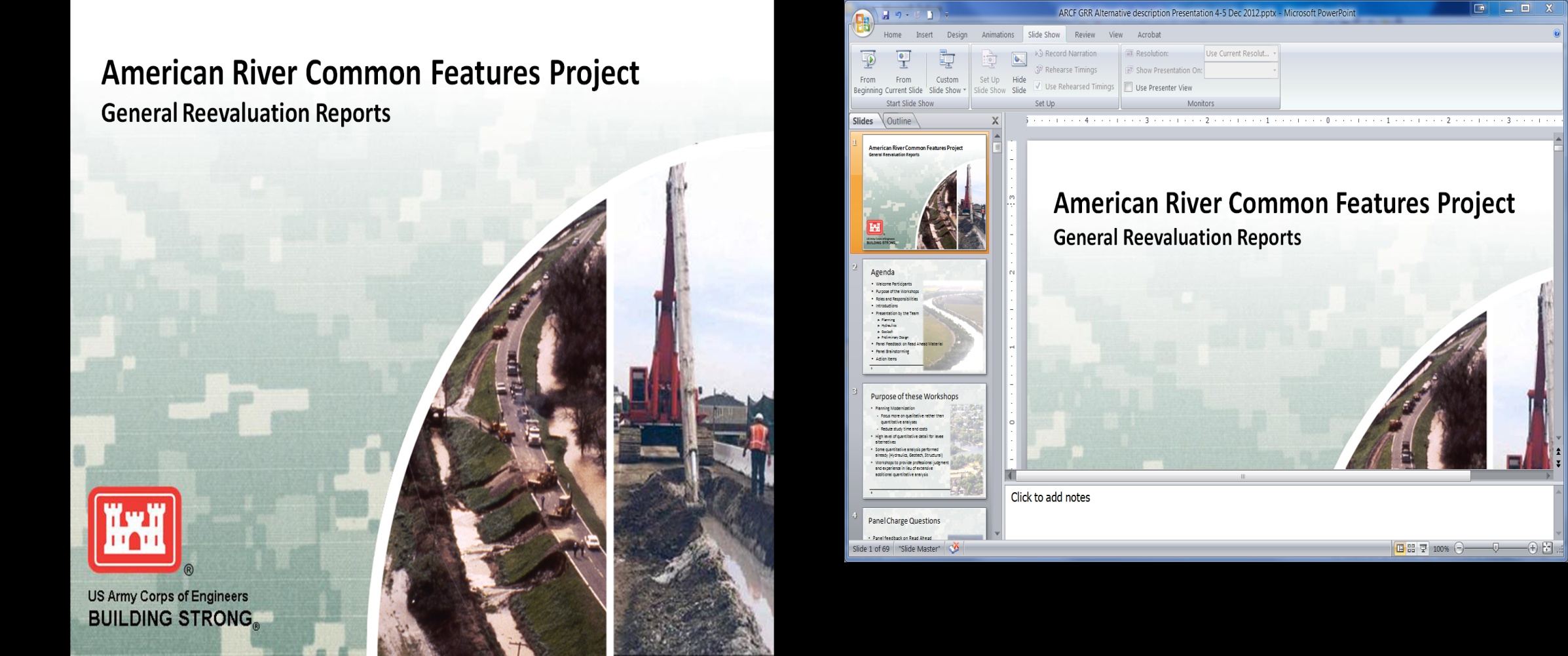 8
[Speaker Notes: USACE’s planning guidance requires identification of an National Economic Development Plan. 

The main objective and priority of USACE’s NED is to maximize net benefits

The Non-federal sponsors wish to request consideration of a Locally Preferred Plan.

The essential purpose of submitting an LPP request letter is to Identify a Locally Preferred Plan to be included in the Corps review process.

If it is determined that the LPP will deviate substantially from the NED plan USACE is required to submit an LPP waiver.]
Proposed NED
NED Plan elements:

Address seepage &  stability

Implement extensive erosion protection programs 

Raise levees

Remove vegetation from upper 2/3 of levee

Acquire landside access along Sacramento River and Arcade Creek
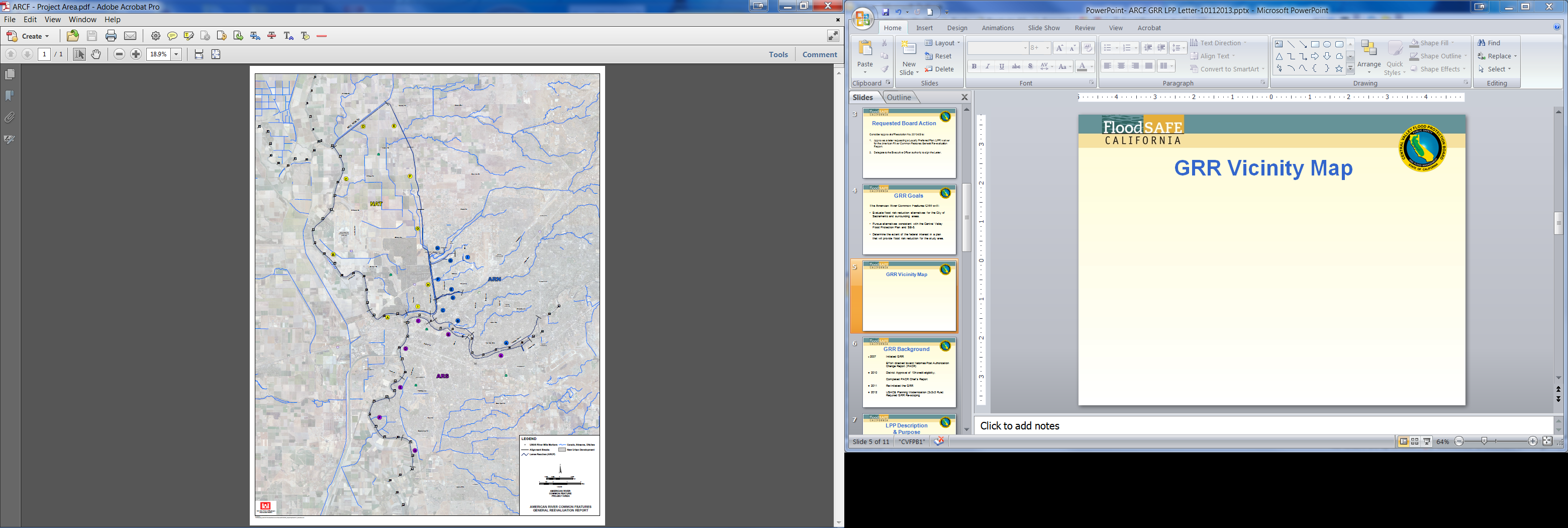 [Speaker Notes: The National Economic Development Plan is a fix in place alternative which identifies:

seepage and stability remediation shown here in blue along the Sacramento River, Natomas East Main Drainage Canal, Arcade Creek and Magpie Creek by installing cutoff walls and flood walls

Recommends Implementation of extensive Erosion remediation shown here in red along the American and Sacramento rivers.

The NED recommends Levee raising to address height deficiencies shown here in orange along the Sacramento River, Natomas cross Canal, Pleasant Grove Creek Canal, Natomas East Main Drainage Canal, and Arcade Creek.

The NED requires removal of vegetation on the landside slope and 2/3 of the waterside slope. Where possible a variance would be sought by USACE to allow vegetation to remain on the lower 1/3 of the waterside slope.

Utility encroachments and penetrations would also be brought into compliance during construction. Private encroachments would be removed by the non-federal sponsor or property owner prior to construction.]
Proposed LPP
LPP differences from NED:

Address seepage and stability issues first

Significantly less erosion remediation

Levee raises

Widen the Sacramento Bypass & Weir

Systemwide Improvement  Framework (SWIF) for low risk vegetation, encroachments, and landside access issues
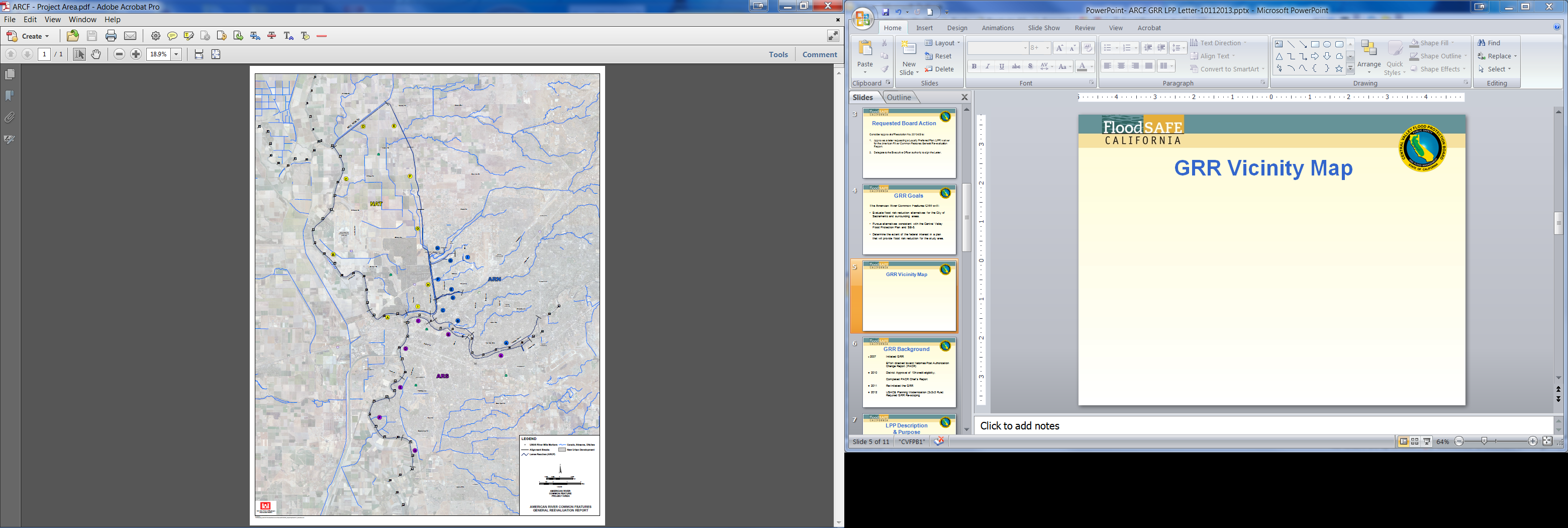 [Speaker Notes: The locally preferred plan is a comprehensive plan which includes essentially the same improvements as the NED plan, however The LPP includes other elements preferred by the Non-federal sponsors.

As in the NED the LPP also recommends levee seepage and stability remediation shown here in blue which is anticipated to be addressed over the first 5-6 years by installing cuttoff walls, 

along with the determination of High risk vegetation and encroachments to be removed during construction.

The The LPP differs from the NED in the following ways:

The LPP recommends significantly less erosion remediation and identifies a limited portion of the Sacramento river where bank protection is needed.

The LPP recommends additional study and evaluation to determine the extent of erosion remediation along the American River. This is necessary to consider local stakeholder concerns.

The LPP also supports levee raises shown here in orange to be addressed but does not support levee raises along Arcade Creek. 

And will recommend Sacramento Weir and Bypass improvements shown here in purple which eliminates the need for levee raises along the lower Sacramento river. 

The LPP  also recommends improvements be addressed from a worst case first approach where the most urgent flood risk is addressed first.

The LPP also recommends additional environmental review and stakeholder coordination to address long term vegetation, encroachment and landside access issues through a System-wide Improvement Framework (SWIF).]
Staff Recommendation

Approve Resolution No. 2013-25 which:
Approves a letter indicating the Non-federal Sponsor’s request     for a Locally Preferred Plan Waiver for the American River Common Features General Re-evaluation Report.

Delegate to the Executive Officer authority to sign the Letter.
2
[Speaker Notes: Board Staff recommends the Board approve of Resolution No. 2013-25 to:
 
Approves a letter indicating the Non-federal Sponsor’s request for a Locally Preferred Plan Waiver for the American River Common Features General Re-evaluation Report.

Delegate to the Executive Officer authority to sign the Letter.]
Questions?
CVFPB / DWR
Ajala M. Ali, Project Manager
916-574-1454
Ajala.Ali@water.ca.gov

USACE
David McDaniel, Chief Levee Programs Branch
916-557-7442
David.P.McDaniel@udace.army.mil

SAFCA
Pete Ghelfi, PE, Director of Engineering
916-874-8733
Ghelfip@saccounty.net